Неопределенно-личныепредложения8 класс                                 Засыпкина М.Н., учитель русского                                             языка и литературы БОУ СОШ №5
Цель урока: закрепить знания об односоставных предложениях, в том числе об определённо-личных; дать понятие о неопределённо-личных предложениях.
Зрительный самодиктант 
Выразительно прочитайте четверостишие, определите его основную мысль, назовите встретившиеся орфограммы и пунктограммы:
Люблю дымок спаленной жнивы,
В дыму ночующий обоз,
И на холме средь желтой нивы
Чету белеющих берез.
                                                                                 (М.Ю. Лермонтов)
2) Определите вид этого предложения. Докажите.
3) Если это односоставное, то конкретизируйте какое оно?
4) Прочитайте еще раз четверостишие и напишите его по памяти. Проверьте себя.
Фронтальный опрос:
Какие предложения называются односоставными? Как их отличить от двусоставных?
Какие предложения называются определенно-личными? Какими формами выражается глагол-сказуемое в таких предложениях?
Запишите предложения, определите их виды. Чем выражены глаголы-сказуемые?
    
 1) Потом его без чувств нашли и вновь в
обитель принесли. (М.Ю. Лермонтов)

2)В деревнях и селах готовятся к зиме.
  
3)Скоро откроют новый спортзал.


Важно ли в этих предложениях знать, кто готовиться к зиме? Кто откроет спортзал?
Вывод: в данных предложениях главное действие. В неопределенно-личных предложениях нет действующего лица, оно мыслиться неопределенно, неконкретно. Вот почему они так и называются – неопределенно-личными.
Алгоритм рассуждения:

1.Определяем односоставное или двусоставное предложение.
  2.Если односоставное и главный член выражен сказуемым, то определяем:
---если это глагол 1 л., наст. вр., изъяв.накл. или 2 л., наст.вр., изъяв. или повел. накл.  -  это определённо-личное предложение.
---если глагол в 3л., мн.ч., наст. и буд.вр. или 3 л., мн.ч., прош.вр.   -  это неопределённо-личное предложение.
Запишите пословицы, дополнив их. Определите тип предложений. Докажите.
      
1) От добра ….. 2) Цыплят по осени …. 3) Из песни слова не ….. 4) В чужом глазу сучок видим, а в своём и бревна … 5) За двумя зайцами погонишься – ….
 
Как вы понимаете смысл этих пословиц?
Игра «Бред профессора».
ЗАДАНИЕ: идея игры в том, что все слова в известной фразе заменяются своими «научными», а точнее наукообразными, определениями и полученный псевдонаучный бред профессора предлагается для разгадывания, например: Кошка выпила молоко – Плотоядное домашнее животное проглотило белую жидкость. 
Расшифруйте предложения профессора, которые он записал в результате преображения известных русских пословиц и поговорок, состоящих из односоставных предложений.
1) Условием успешного выживания биологической особи является её способность постоянно перемещаться по криволинейной замкнутой траектории.

2) Пернатые вредители, ранее поражённые огнестрельным оружием, способны без труда определять отходы мукомольного производства.

3) Во избежание негативных последствий особям не следует осуществлять выбросы выделений слюнных желез с вектором скорости, противоположным вектору воздуха. 

4) Нельзя сделать русскую национальную еду несъедобной при помощи продукта переработки молока.

5) Птенцов распространённой домашней птицы учитывают в предзимний период.
1.Стреляного воробья на мякине не проведёшь.

2. Цыплят по осени считают.
3.Кашу маслом не испортишь.
4.Не плюй против ветра.
5.Хочешь жить – умей вертеться.
Ответы:
1-5
2-1
3-4
4-3
5-2
     В  данных пословицах определите вид предложений (определенно-личные или неопределенно-личные).
Перепишите предложение, определите
его вид и составьте схему:

   По подоконнику стучали редкие капли дождя, снизу гремели посудой.


Какой вы можете сделать вывод?
Ответ:

(  =  ), (  = ).

Вывод: односоставные предложения (в данном случае неопределенно-личные) могут находиться в составе сложных предложений.
Были ли на уроке положительные эмоции? Что нового узнали? Чему научились? Покажите свое настроение (мимика).
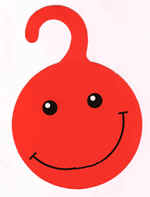 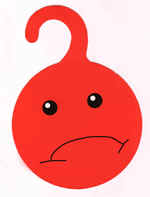 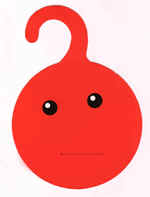 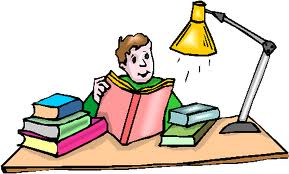 Домашнее задание: выписать из романа А.С. Пушкина «Капитанская дочка» 5 предложений определенно-личных и 5 неопределенно-личных. Показать, чем выражены глаголы-сказуемые во всех предложениях.
МОЛОДЦЫ!
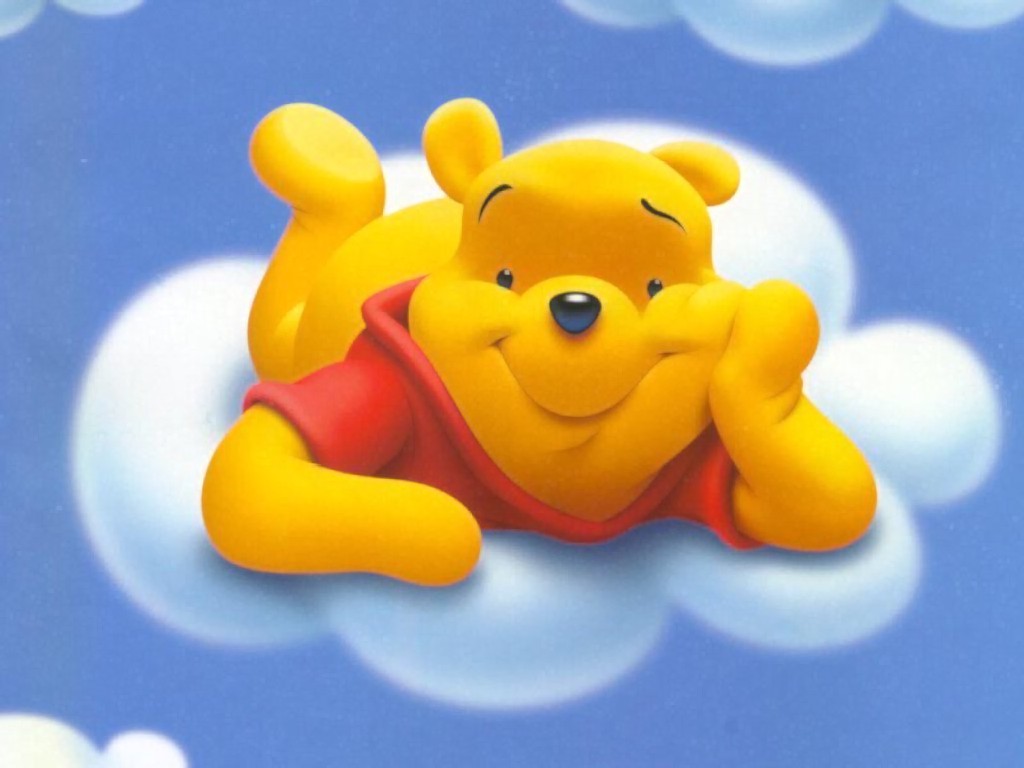 литература